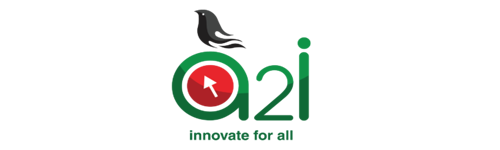 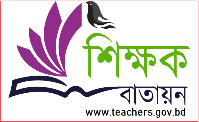 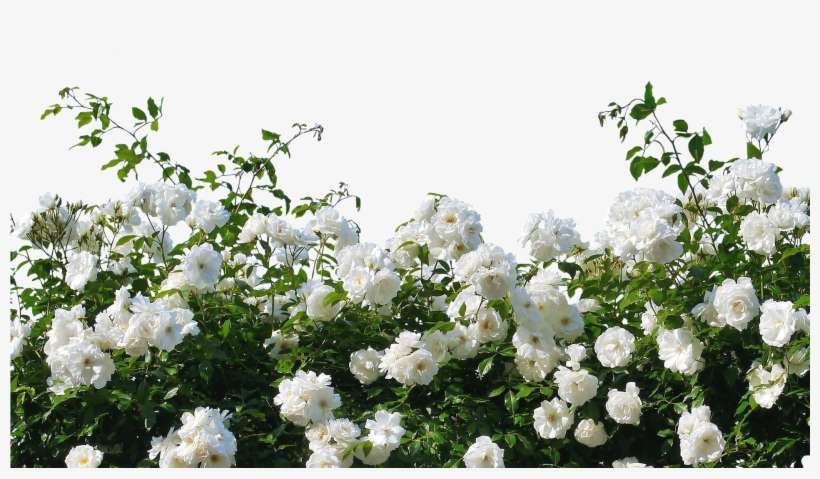 Welcome
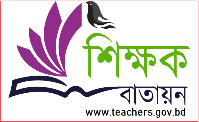 Identity
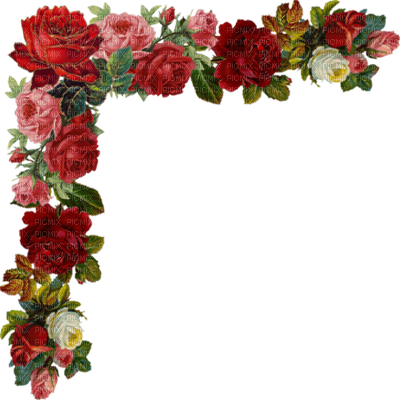 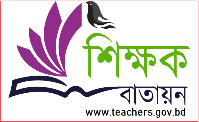 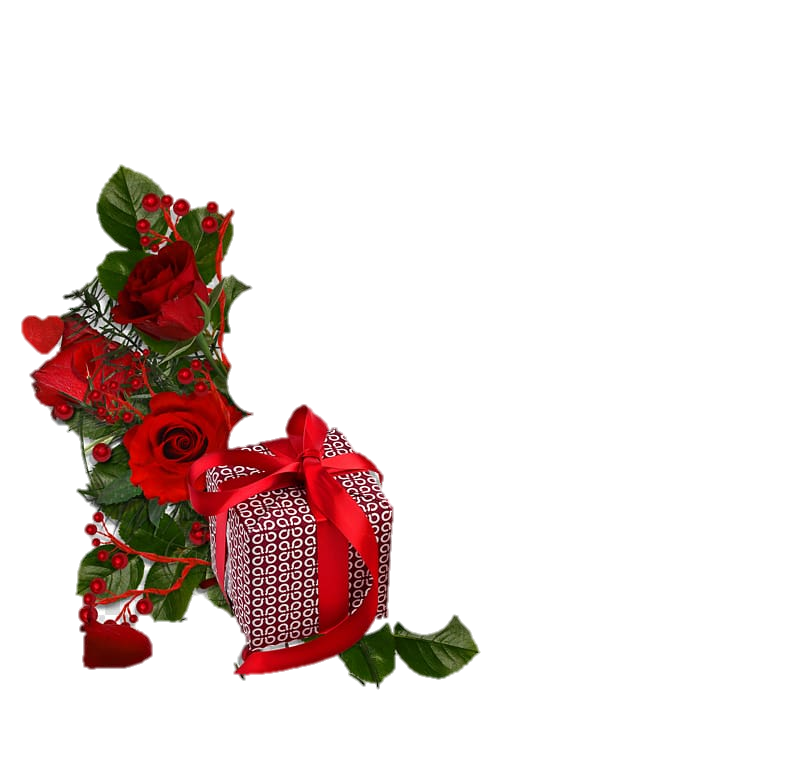 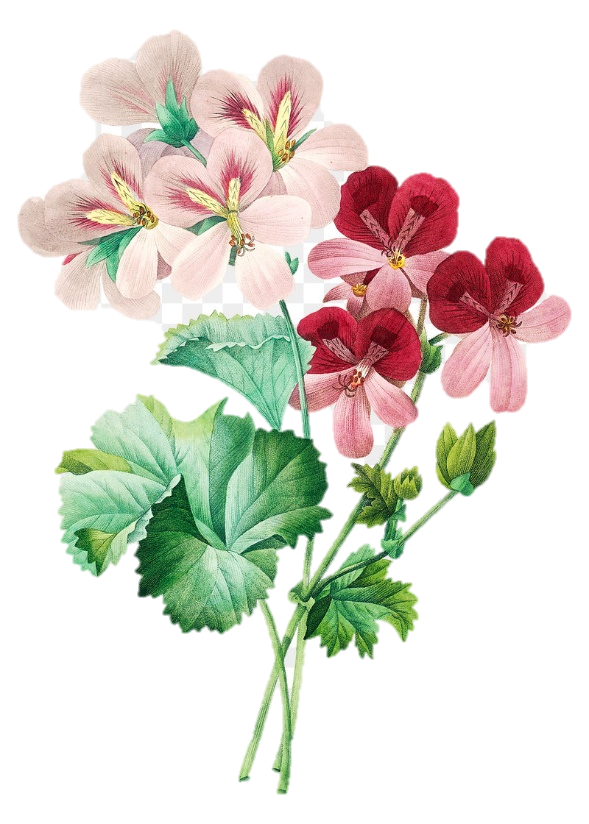 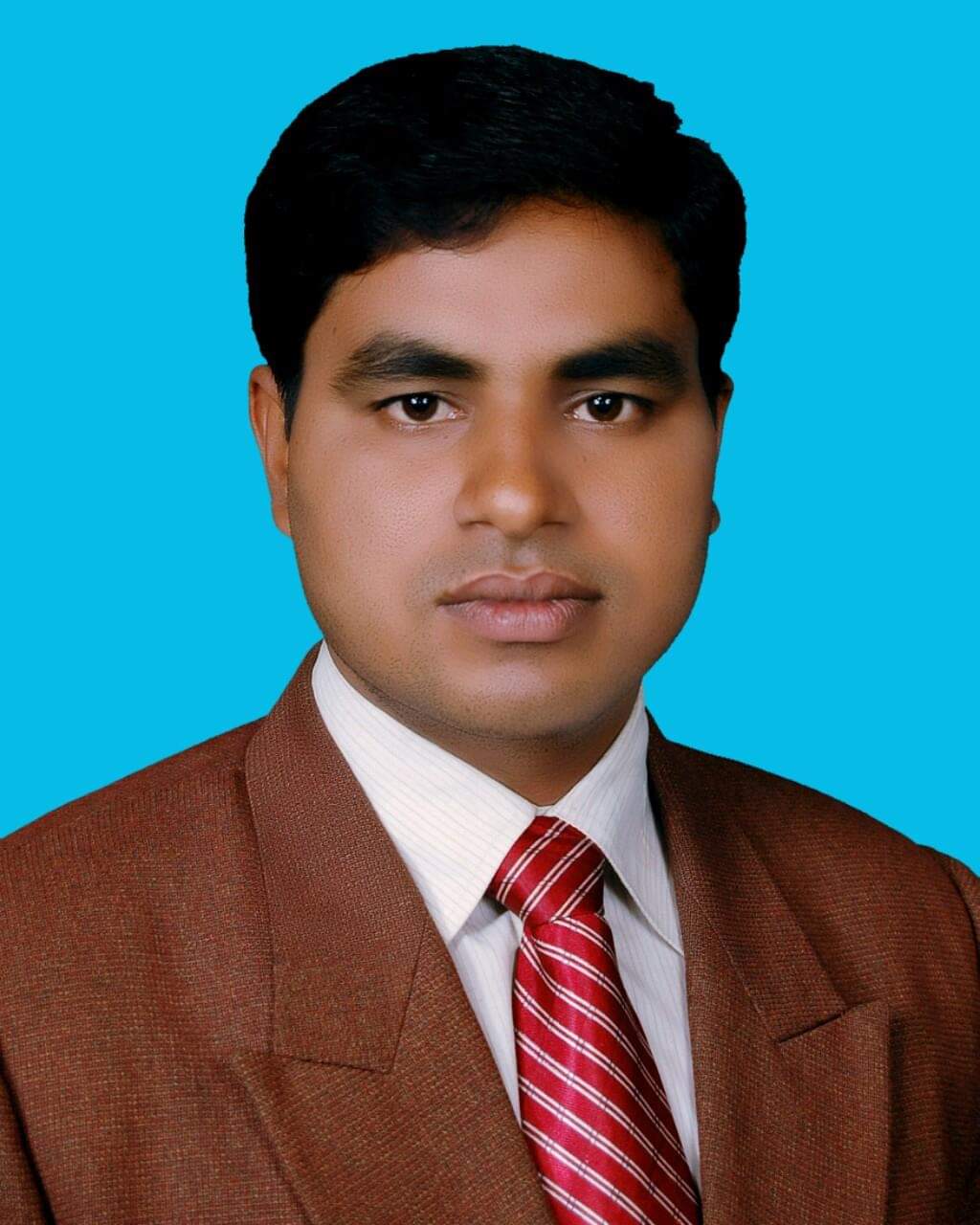 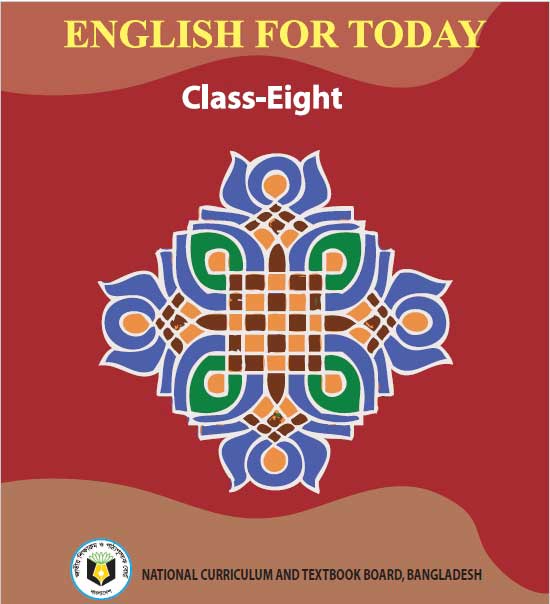 Md. Noor –E- Alam Siddiki
Asstt. Teacher 
Nageswari Keramatia M.L High School.
Mobile- 01716962418
Email- nooralam.na35@gmail.com
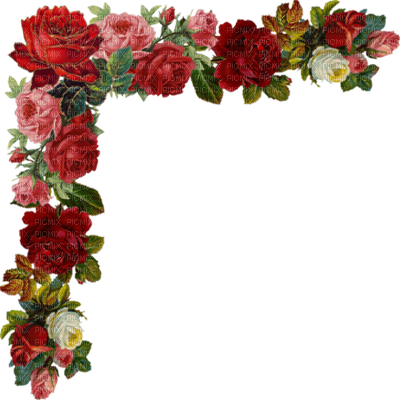 Unit -2, Lesson 2
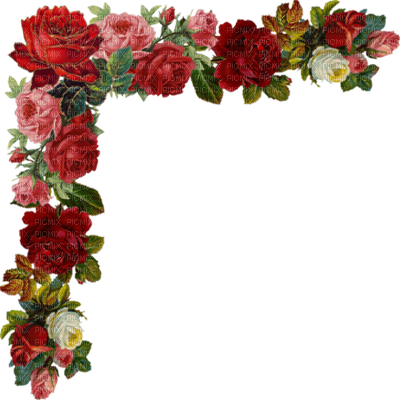 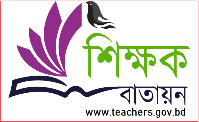 Let’s see a video...
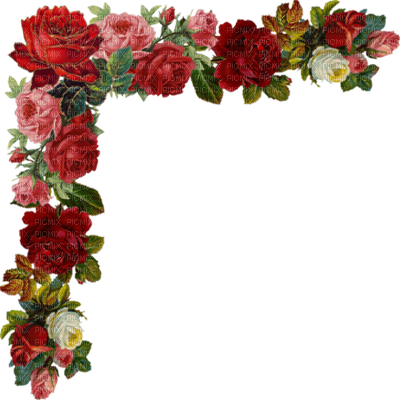 What is the video about ?
It is about poem Ode on solitude.
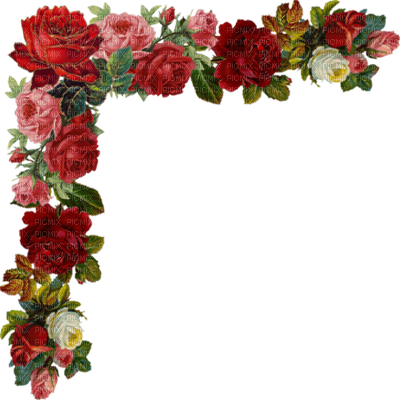 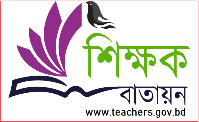 Today’s class title is
Ode on solitude
Unit 2, Lesson 3
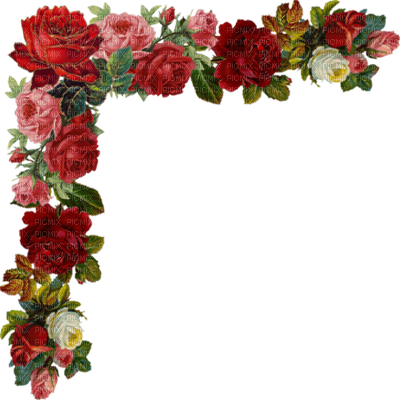 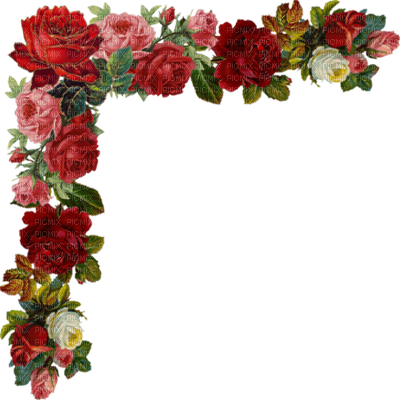 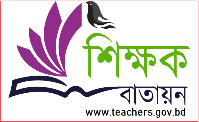 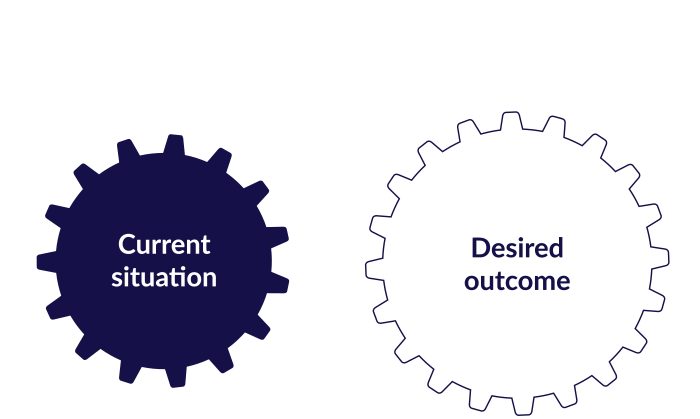 After studied the lesson , students will be able to …
Tell about ode on solitude poem.
recite the poem .
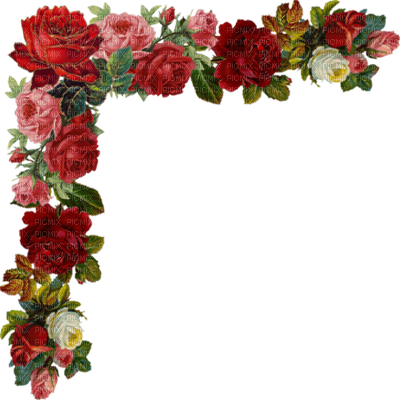 answer questions.
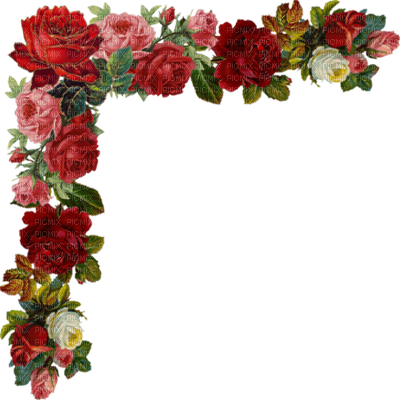 Let’s know some new words.
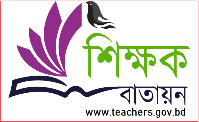 Ode
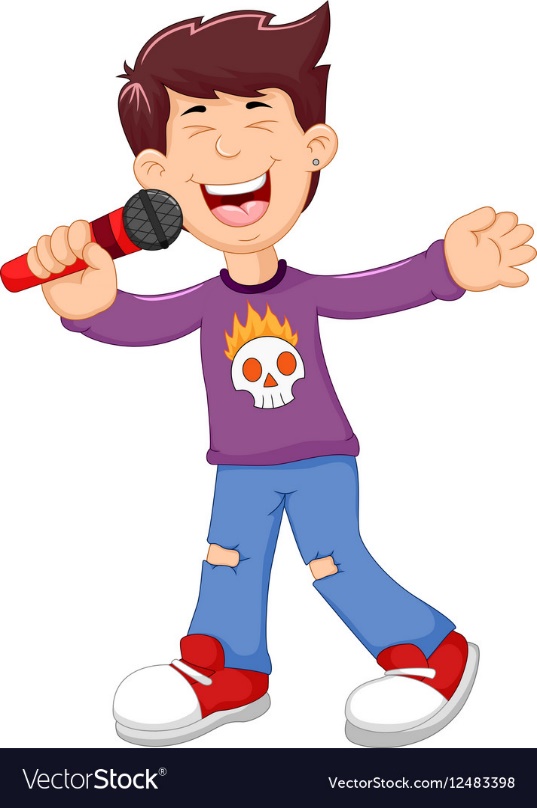 a lyric poem in the form of an address to a particular subject, often elevated in style or manner and written in varied or irregular meter
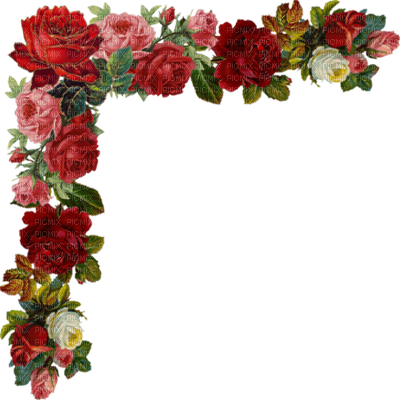 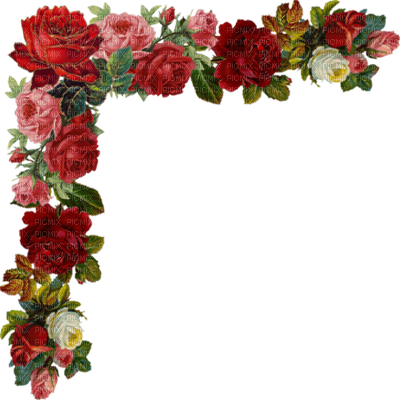 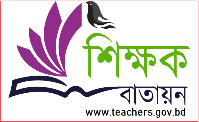 Solitude
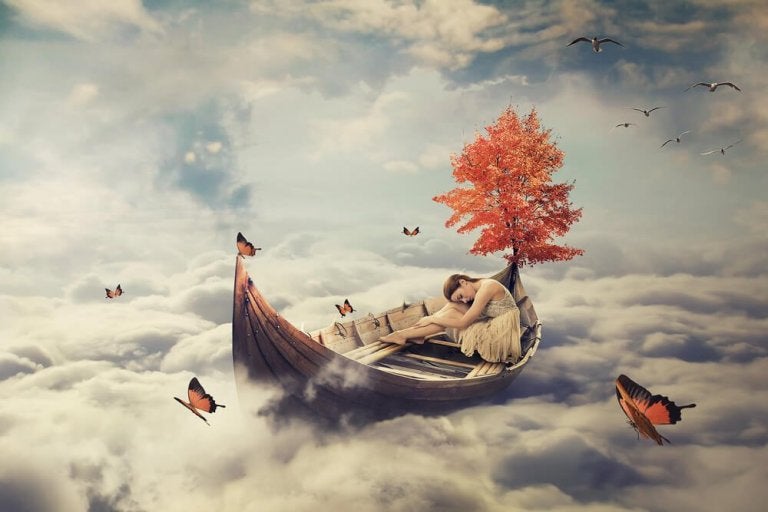 the state or situation of being alone.
a lonely or uninhabited place.
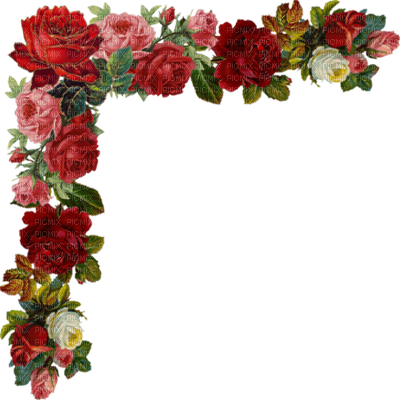 The battle to preserve beloved solitudes flared up all over the country.
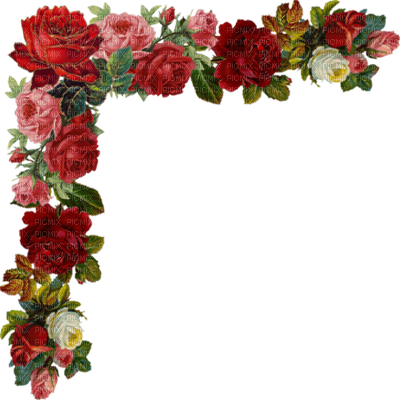 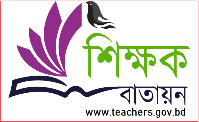 Native
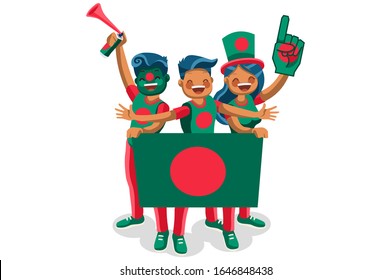 a person born in a specified place or associated with a place by birth, whether subsequently resident there or not.
associated with the place or circumstances of a person's birth.
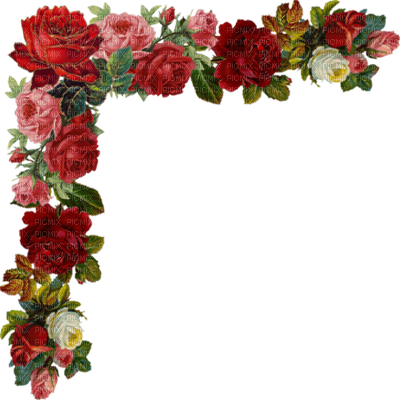 He is a native Bangladeshi.
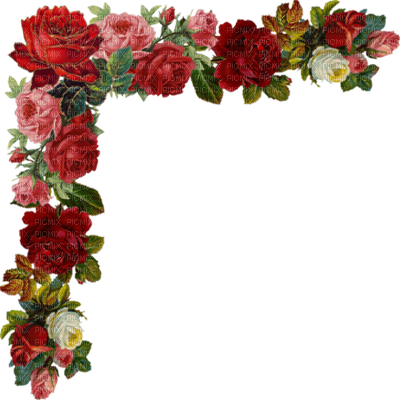 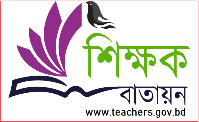 Innocence
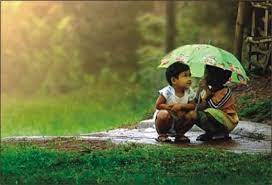 the state of being not guilty of a crime or other wrong act · lack of experience with the world and with the
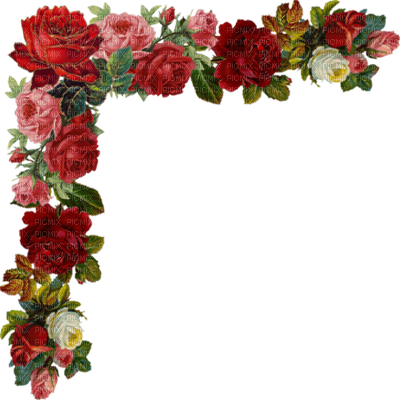 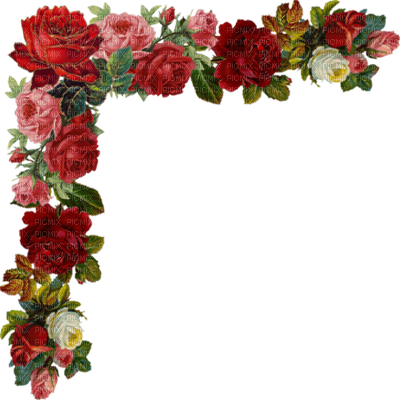 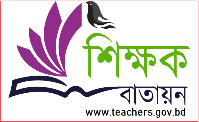 Attaire
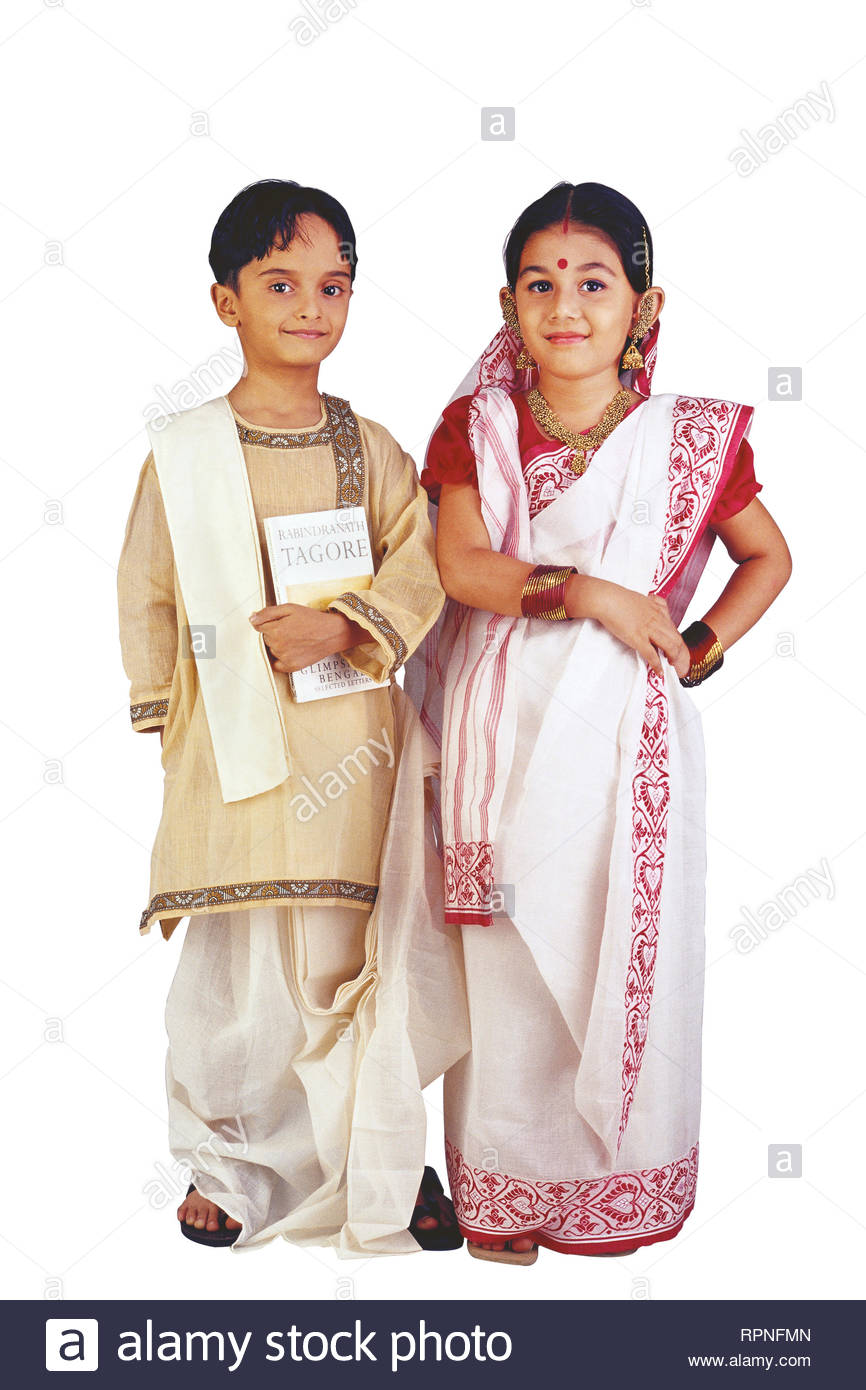 clothes, especially fine or formal ones.
be dressed in clothes of a specified kind.
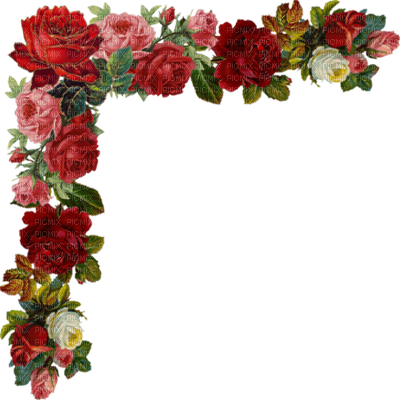 She was attired in an elaborate evening gown.
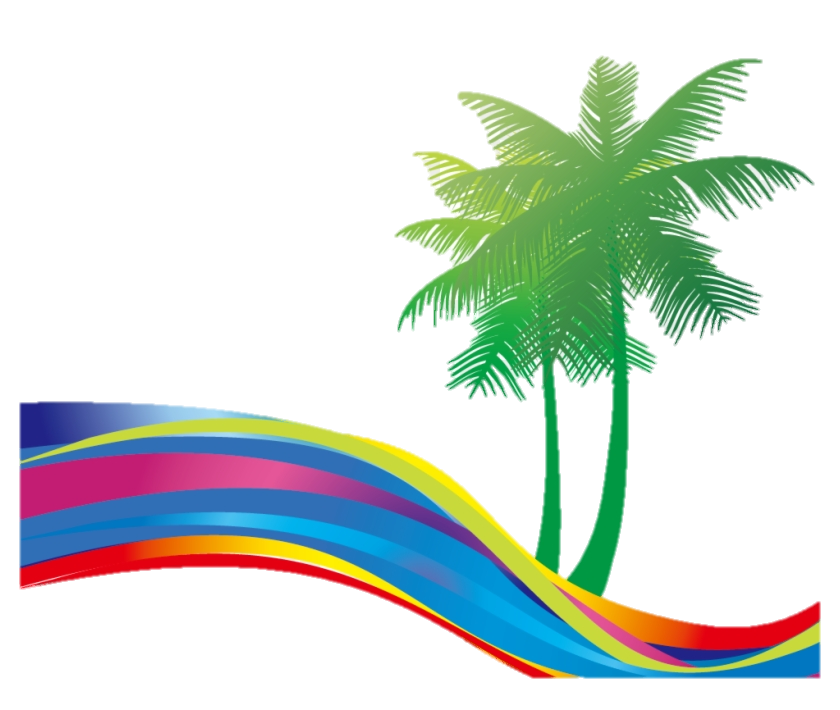 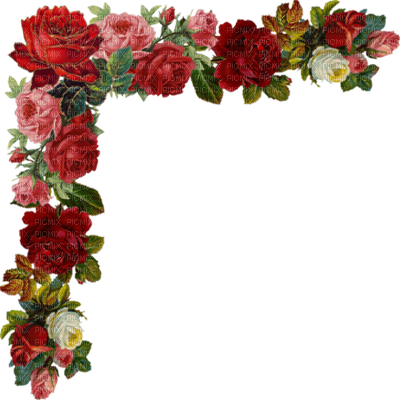 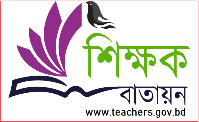 Recite the poem
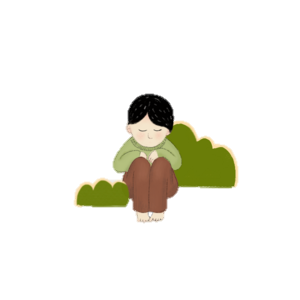 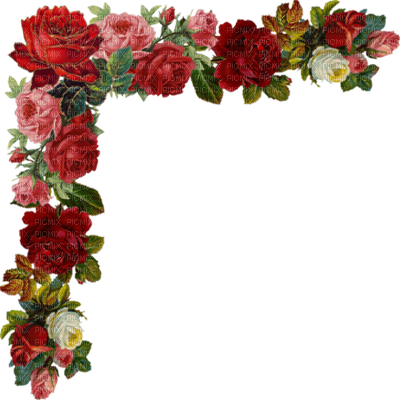 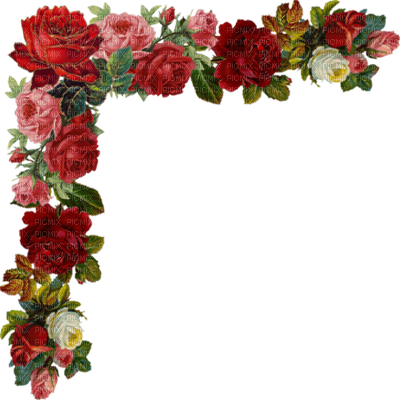 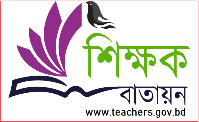 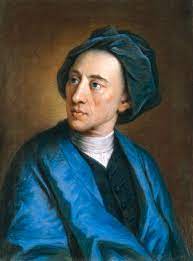 Born: 21 May 1688; London‎, England‎
Death:  May 30, 1744, Radnor House Independent School,Twickenham, United Kingdom
Alexander Pope
Famous works
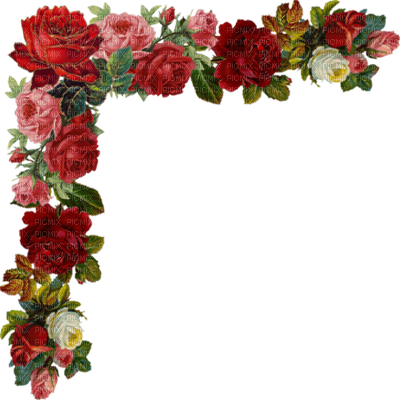 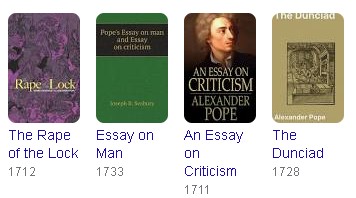 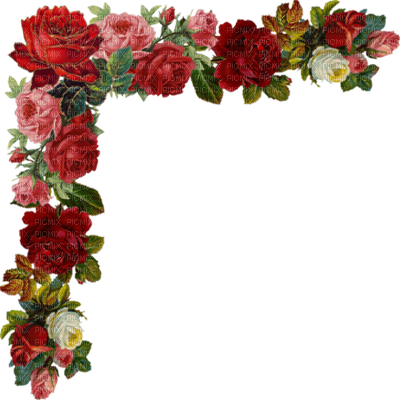 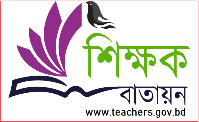 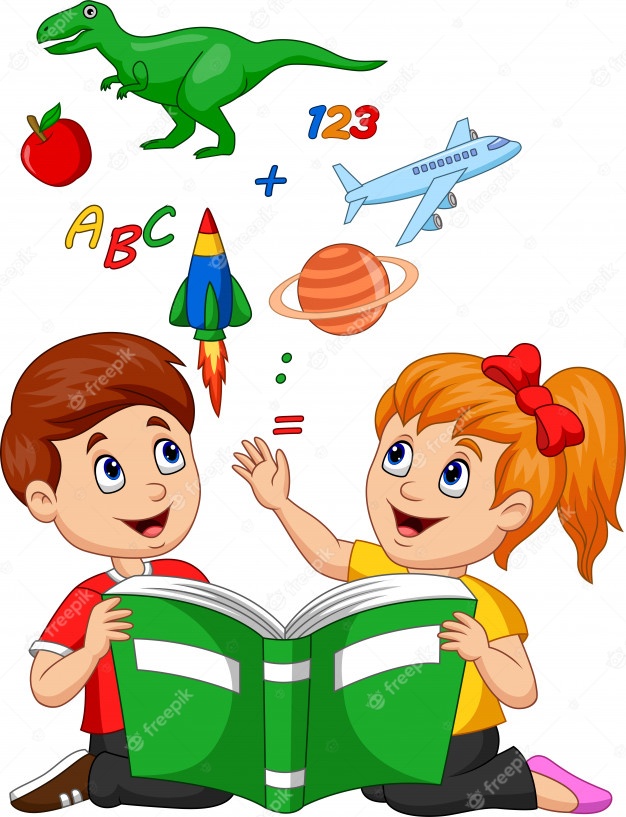 Pair work
B  Answer the questions
1. What things does a happy man have ?
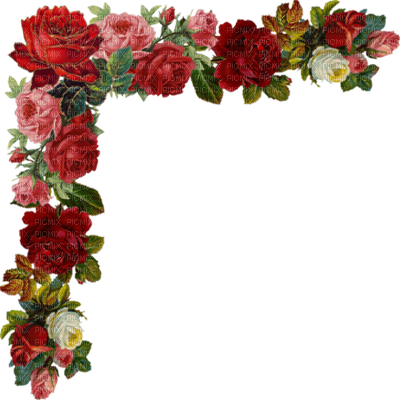 2. How does he pass time ?
3. How does he wish to die?
4. How do you think you can be happy in life?
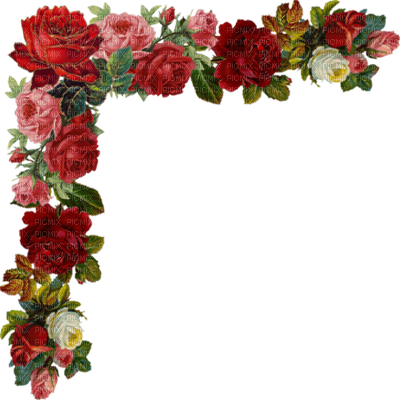 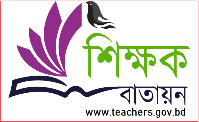 Match your answer
1. A happy man has a few paternal land, native air, cows , crops filled land etc.
2. He passes his time soft away with sound body and mind.
3. He wish to die a peaceful death which will occur in his land.
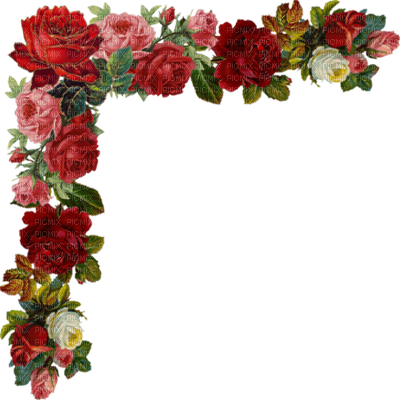 4. I am happy as I have parents and they keep me happy all time.
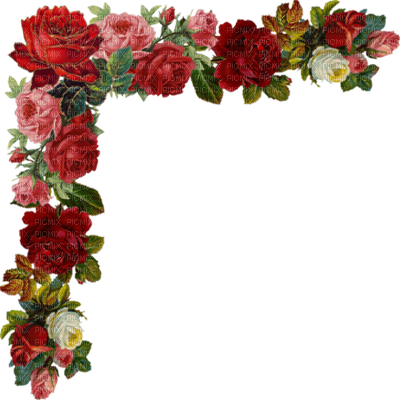 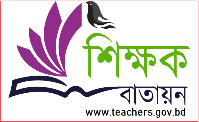 Evaluation
what is happiness?
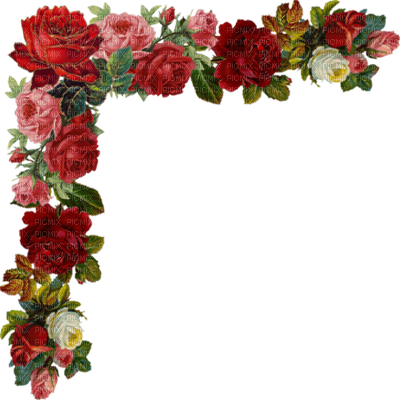 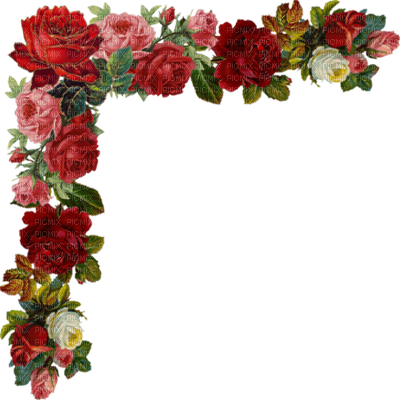 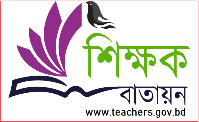 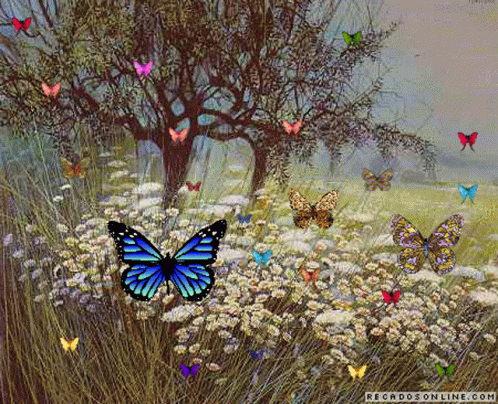 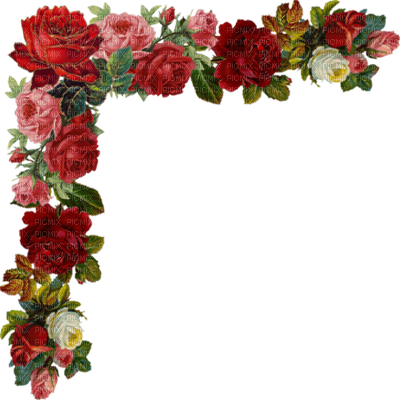 Thank you.